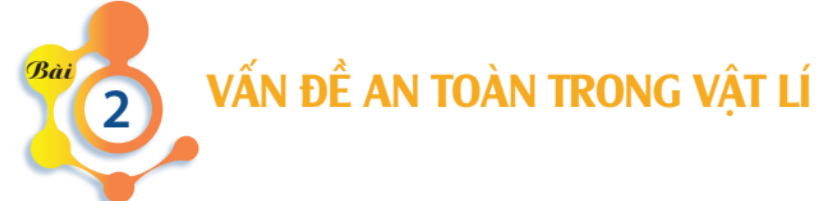 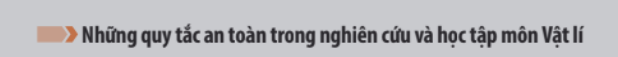 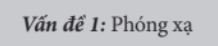 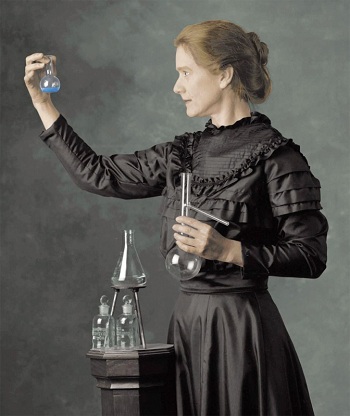 Bà Marie Curie (1867- 1934)  tại  nước Ba Lan nhưng mất tại Pháp.Bà khám phá ra neutron cùng với tính phóng xạ . Nữ bác học Curie nhận luôn 2 giải thưởng Nobel lừng danh thế giới.
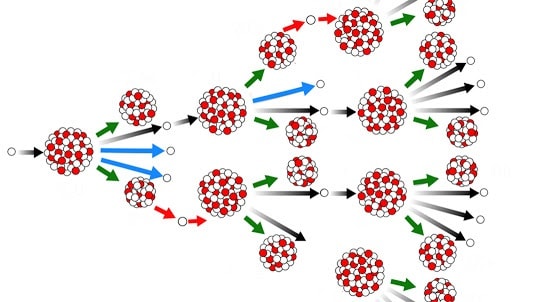 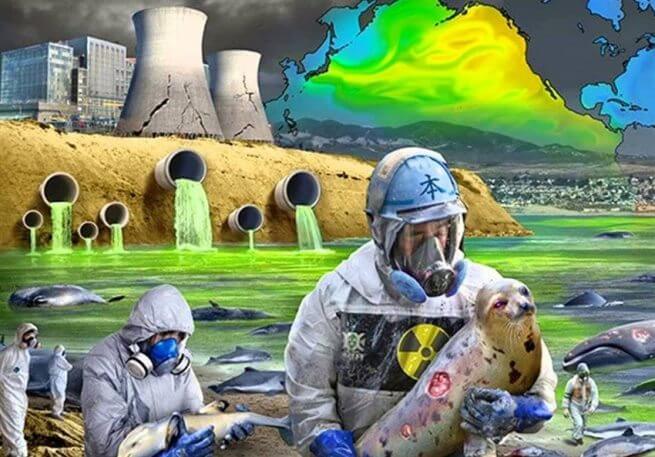 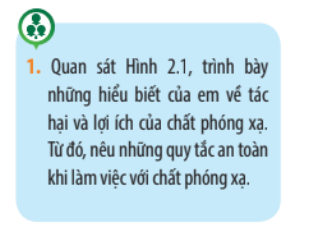 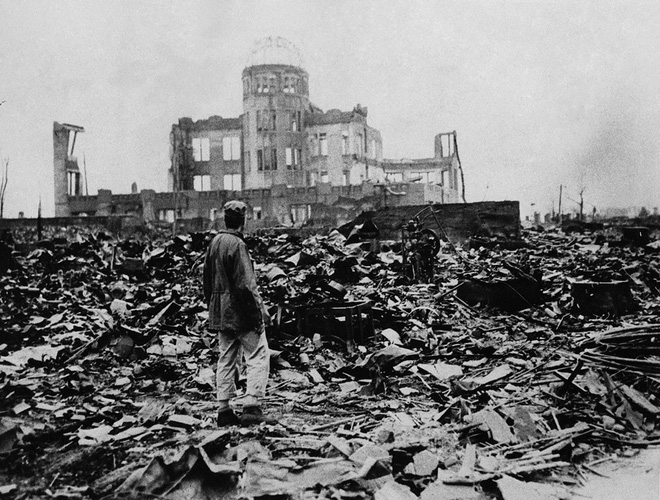 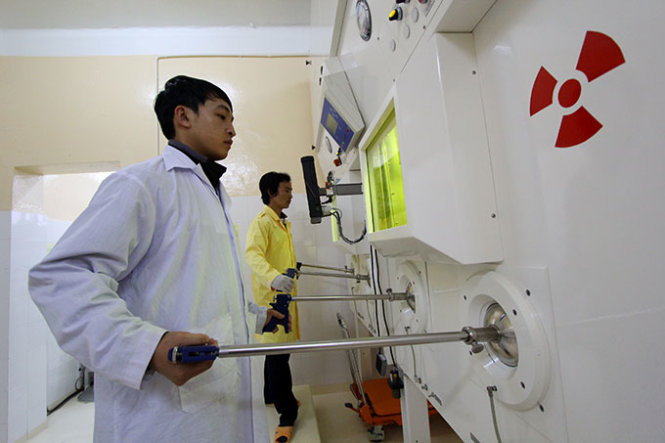 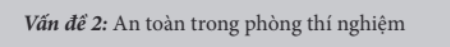 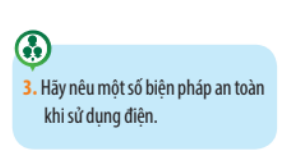 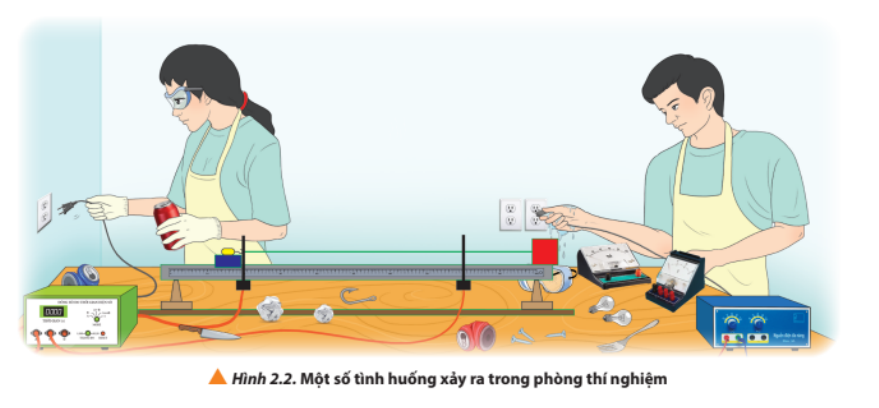 KẾT LUẬN:
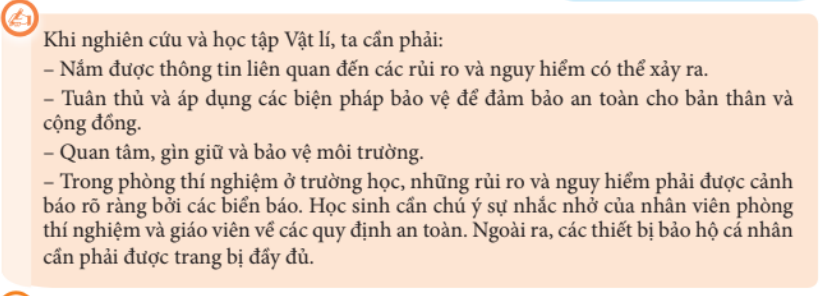 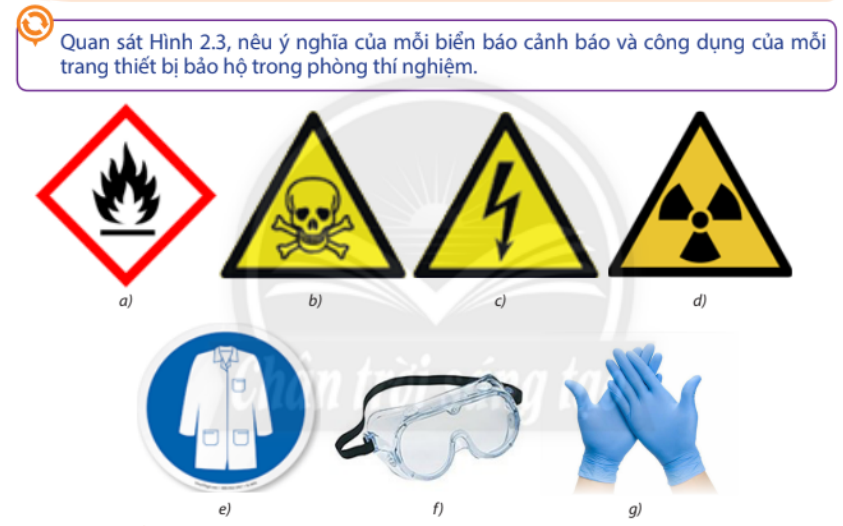 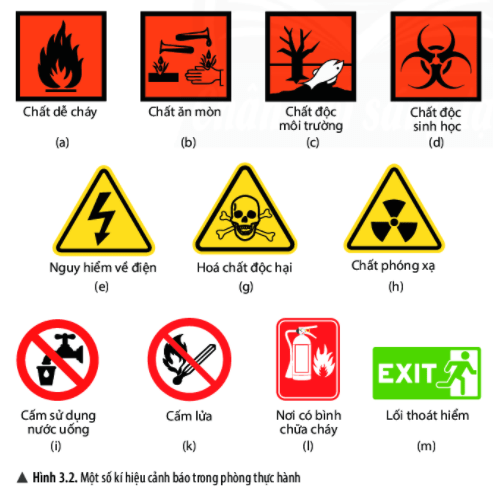 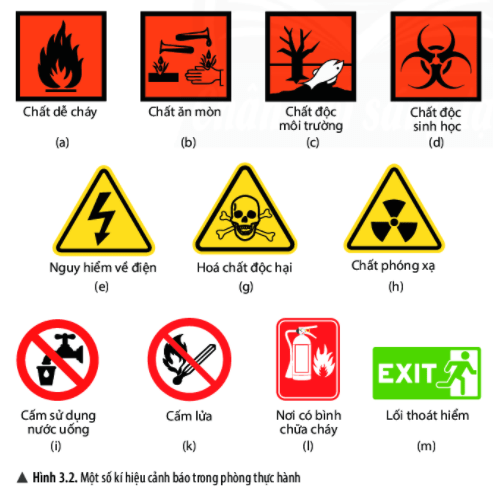 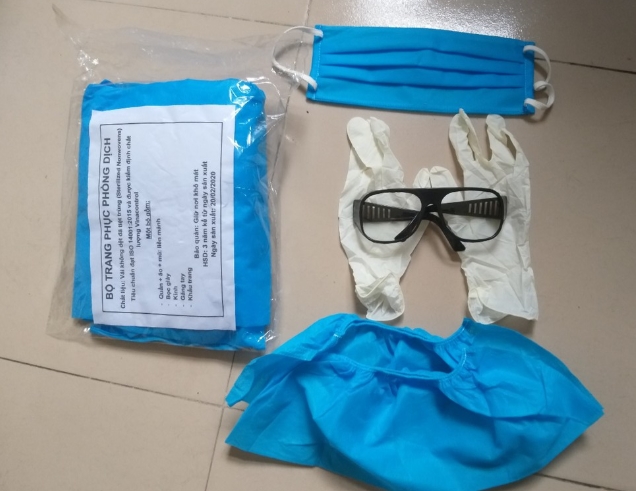 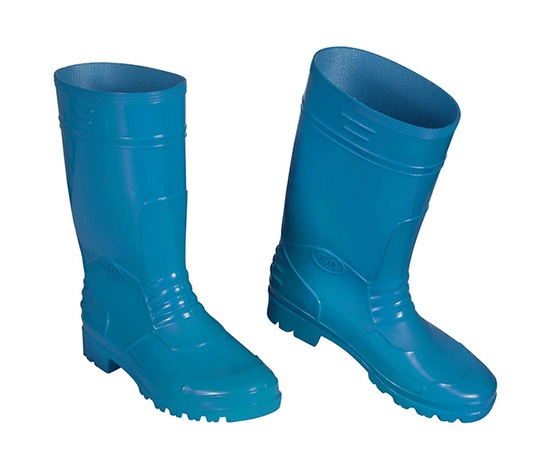 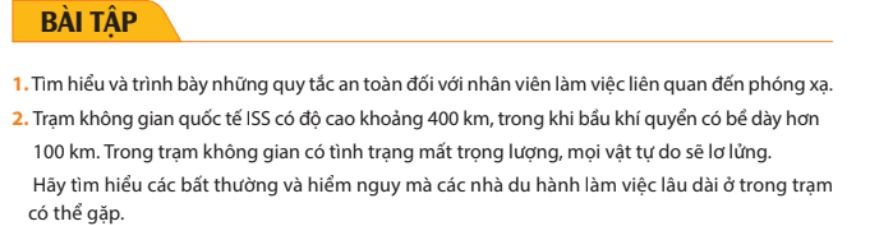